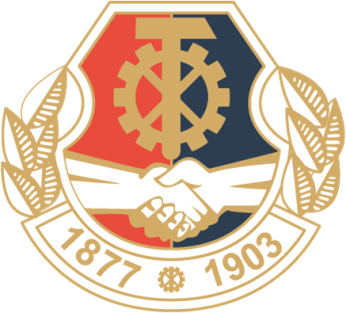 Foreign workers in HungaryStatistical dataLegal backgroundOrganizing
Brief history – after joining EU
In the past
Hungarian workers went to Austria and Germany  shortage
Workers from neighboring countries (Romania, Slovakia), mainly Hungarian nationals
Wages became the same or better 
Outside of Europe: Serbia, Ukraine (first Hungarians then the others)
Hungary is not as attractive, competitive (low wages, weak HUF): workers from further away
 Labor shortage threatens growth (future FDIs, threat of relocations)
 Contradict with the harsh anti-migration policies
Statistics – what we know
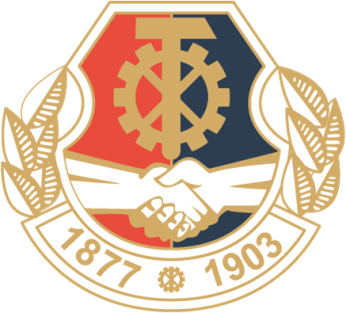 Sources: KSH (Hungarian Central Statistical Office – latest data, 1st January), NFSZ (National Employment Service – latest data from 2019), perception
 Number of Chinese: stagnated (18-19 thousands)
 Europeans: only the number of Ukranians increased significantly (from 10 to 36 thousands)
Statistics – what we know
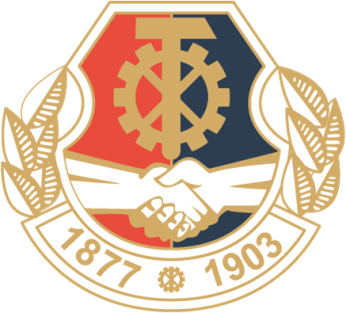 Share in employment:
2019 – 1%
2023 – 2%
Current situation at the workplaces – perception
Model – working via temporary agencies
Big groups (20-300 employees) from one country to one workplace
This causes the tensions and the perception of higher increase and debates about 3rd country nationals
Different rules, housing or food allowance
 So far no signs of social dumping, employing foreigner is more expensive
But advantages for employers: more overtime, less sick leave, more flexibility as no families  longer terms possible race to the buttom
At some companies early signs of preference of foreigners (temporary aganecy workers)
Future
Prime minister – 500.000 new workers are needed in the near future to the new sectors, factories
Employment is already 70%, foreigners are needed
 Mainly from Asia – number of Filipino workers are estimated to grow up to 80.000
Official data
 Main sectors of employment: services, building, production
Current legislation
Law from 2007 on third country nationals – based on EU legislation
Very strict for individuals staying more than 90 days (within 180 days)
Many permits, visa, purpose of stay, insurance, money, accomodation, etc.
2 years maximum 
 Bureaucratic 
 On the role of temporary agency companies – 2022
Make it easier to employ foreigners if it happens via qualified a temp agency
Can bring employees from 17 countries
Planned changes in legislation – from 1st November
It was withdrawn before enters into force, but the direction likely to stay
 Less bureaucracy, the basis of legal employment is a combined (residence and work) permit
 Introduce the concept of guest or migrant worker
 Two ways of easier employment of migrant workers: via qualified temporary agancy companies or to be in a
 Special group of preferential employers: which have strategic partnership with the government (exists for a decade, still not clear what are the conditions), make an investment which has strategic economic importance, or is an important exporter
Planned changes in legislation – from 1st November
To get the permit the migrant worker has to have 
Legal documents, adaquate accommodation, financial background, and national security aspects
 This permit is maximum 2 years (can be extend by 1)
 No right for settlement or family reunification

 Reason of withdrawal: not strict enough
It will be a question if a strict law would be competetive enough
Organizing
Earlier experiences with Serbian and Ukranian workers
 Some successes with Filipino workers
 Problem is with their temporary status (less protection for them, less rights for trade unions to represent them)
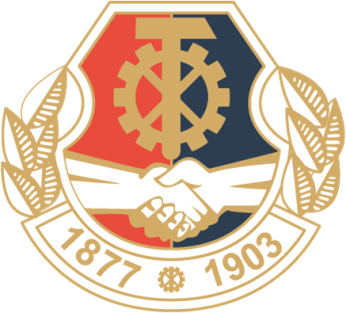 Thank you!